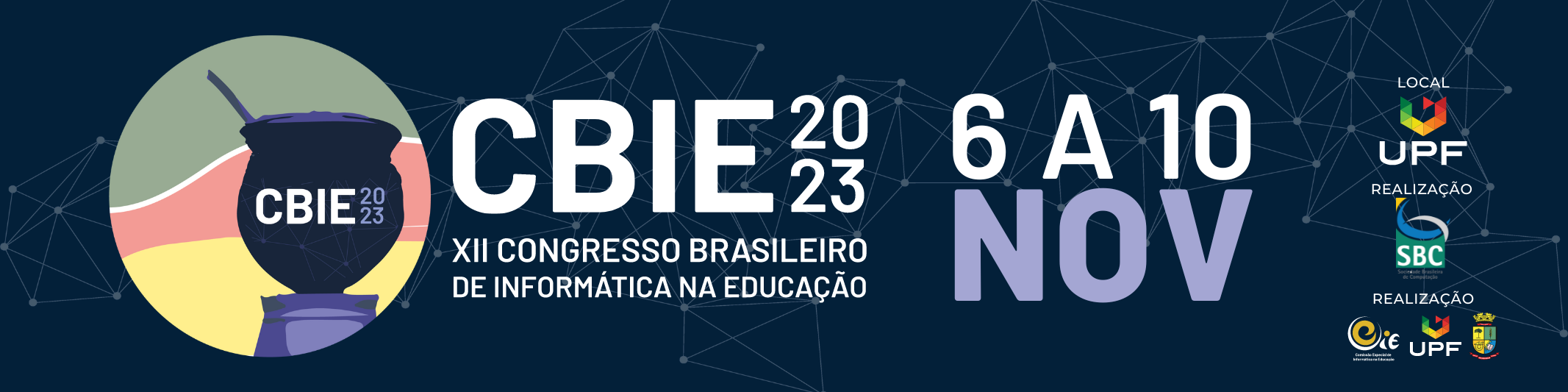 TÍTULO DO TRABALHO EM CAIXA ALTA, NEGRITO, NO CENTRO, NO TOPO
Nomes dos autores
Corpo do trabalho, com gráficos e imagens, se houver.